Increasing Bipartisanship
Andrew S. Feagans		Virginia Retirement System
Anthony W. Fung		Governor’s Office
Yad M. Jabbarpour		Department of Behavioral Health and Developmental Services
Cheryl Lee			Department of Emergency Management
Deborah D. Vaughn		Department of Social Services
MISSION:   To Increase Bipartisanship
Partisanship is widely seen as a major barrier to making policy advancements that benefit the vast majority of citizens.  
Given the political climate in Virginia, what can we do to get our elected officials to focus on bipartisan issues and get legislation passed that speaks to the majority of the citizens?  
What states have seen success in bringing opposing political parties to a greater common ground?
Definitions
PARTISANSHIP
prejudice in favor of a particular cause; bias
adherence or support of a person, group, party, or cause, especially a person who shows a biased, emotional allegiance

Bipartisanship
agreement or cooperation between two political parties that usually oppose each other's policies
marked by or involving cooperation, agreement, and compromise between two major political parties
washington’s farewell address 1796 Yale Law School, Lillian Goldman Law Library, The Avalon Project Documents in Law, History and Diplomacy, http://avalon.law.yale.edu/18th_century/washing.asp retrieved 10/3/17
…The alternate domination of one faction over another, sharpened by the spirit of revenge, natural to party dissension, which in different ages and countries has perpetrated the most horrid enormities, is itself a frightful despotism…..
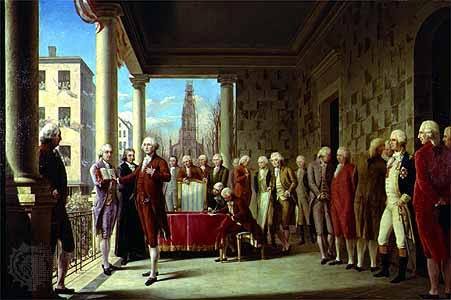 [Speaker Notes: The vital importance of collaboration and the risk of partisanship on the nation was clearly addressed by George Washington in his Farewell Address in which he clearly warned of the risk of partisanship on our country.]
Bipartisanship Successes in the Commonwealth
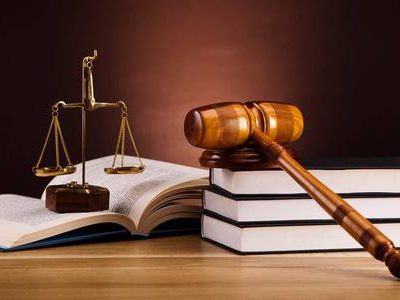 Virginia State Budget
2-year budget without a deficit
Department Heads liable
Use of Consensus Revenue Forecasting

Virginia Judicial Elections
Supreme Court Justices elected by state legislatures
Party affiliation not a factor
Majority Vote prevails
[Speaker Notes: Bipartisanship in Virginia’s State Budget

The Secretary of Finance and the finance committees (House Appropriations, Senate Finance) have been able to achieve a state budget that does not create deficits.  Virginia is one of twelve states that are AAA Bond Rated.  Over the last 10 years, Virginia has not had a debt greater than 5% of the state’s revenue.  This status has been achievable due to the bipartisan nature of the finance committees and the values maintained by legislatures.

Bipartisan Judicial Elections in Virginia

During the twentieth century across the United States a Judicial Reform Movement took place.  This reform changed the way many states selected their court justices.  Virginia is one of twelve states that elect Supreme Court justices to their Supreme Court.  Virginia is one of two states where this election is done by their state legislatures and the candidates do not list their partisan affiliation.  The Virginia General Assembly utilizes a majority vote. 


Bipartisanship in Virginia’s State Budget
 
The Secretary of Finance and the finance committees (House Appropriations, Senate Finance) have been able to achieve a state budget that does not create deficits.  Virginia is one of twelve states that are AAA Bond Rated.  Over the last 10 years, Virginia has not had a debt greater than 5% of the state’s revenue.  This status has been achievable due to the bipartisan nature of the finance committees and the values maintained by legislatures.
 
Some of the features of the Virginia State Budget:
2-year budget on the even year
No allowance of a deficit
Department Heads are held personally liable 
Use of Consensus Revenue Forecasting
General Assembly has appropriation authority
Incoming Governor has limited appropriation authority
 
 
REFERENCES:
“Virginia’s Budget Process Fiscal Trends and Issues”.  Richard D. Brown, Secretary of Finance, September 20, 2017

 
From: Vaughn, Deborah (VDSS) Sent: Monday, October 09, 2017 8:36 PMTo: Lee, Cheryl (VDEM); Jabbarpour, Yad (DBHDS); Fung, Anthony (GOV); afeagans@varetire.orgSubject: RE: VEI - Decreasing Partisanship By Increasing Policy Issues Assignments
 
Good Evening!
 
What a way to use holiday time (LOL).  Attached you will find a WORD document that contains my research information and my two pages to add to the presentation.  I used the same background as Yad for consistency.  If they are too dark, we can discuss later.  My talking points are also included in my slides.  If you only want to use one of the 2 slides that is alright with me also since I was allocated 1 slide.  Looking forward to seeing all of you.
 
Thank you,
 
Deborah D. Vaughn
Business Program Director
Division of Enterprise Systems (DES)
Virginia Department of Social Services
(804)726-7793 (office)
(804) 641-1797 (cell)
deborah.vaughn@dss.virginia.gov]
Bipartisanship Successes in the Commonwealth
Virginia Collaborative Economic Development Act
Passed in the House and Senate with large margins (HB 846)
Effective 7/1/2016
Grants administered by the Go Virginia Board

Virginia Criminal Justice Reform of 2017
Crossed political party lines
1 of 6 states experiencing success
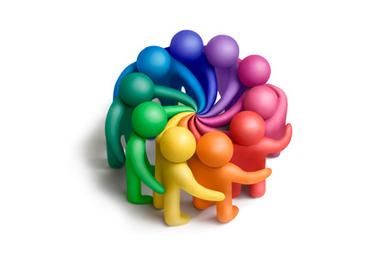 [Speaker Notes: HB 846 – Virginia Collaborative Economic Development Act

The Fund is to be administered by the Go Virginia Board. Two or more localities that collaborate and adopt a collaborative economic development plan will be eligible for grants from the Fund over a period of six years if the collaboration results in the location or expansion of a company in the Commonwealth
This bill passed the House and the Senate during the 2016 General Assembly session and became effective 7/1/2016.  This was a bipartisan initiative, known as GO Virginia which passed in the House with large margins.

Bipartisan Criminal Justice Reform in Virginia

Many barriers exist for ex-offenders which prevent their productivity and places strain on the state’s economy.  Virginia is one of six states crossing the party lines to reform laws regarding the treatment of criminal records.  These states are moving forward despite the non-progress made by Congress.  The other states are Connecticut, Kentucky, Michigan, Pennsylvania, and Tennessee.]
Partisanship in Virginia
Process/Structure
Caucus binding  
Gerrymandering
Misaligned culture/incentives that decrease bipartisanship
[Speaker Notes: Process/Structure
Caucus binding  
Funding and power through rank discourage more junior members from dissenting from party/leader position.  Caucus or Chaiman PAC is controlled by a small group of people.
Retribution for breaking rank from Chairman on vote, too much power with one person and possibly not speaking for constituents
Gerrymandering	 
We have a system that permits drawing maps where competition is limited
We update our maps every ten years, which creates a lag for accurate representation during the years maps are not updated
Misaligned culture/incentives that decrease bi-partisanship
Hollowing out of the middle, creating extremes; significant turnover in legislators contributes to this.
Less facetime and interactions translates to less relationship building
Races become more expensive, more time is spent raising funds and great dependency on external stakeholders

Issues
Voter ID (philosophy)
Abortion (religion)
Gun issues (rights)




From: Fung, Anthony (GOV) Sent: Monday, October 16, 2017 2:26 PMTo: Jabbarpour, Yad (DBHDS); Vaughn, Deborah (VDSS); Lee, Cheryl (VDEM); afeagans@varetire.orgSubject: RE: VEI - Decreasing Partisanship By Increasing Policy Issues Assignments
 
Here is my slide.  Feedback is welcome.
 
 
 
Regards,
 
-Tony
 
Anthony Fung
Deputy Secretary of Technology
Commonwealth of Virginia
Patrick Henry Building
1111 East Broad Street
Richmond, VA 23219
Office: (804) 663-7762
Cell: (804) 774-5771]
Examples of Bi-Partisanship IN OTHER STATES
Montana
Engage with citizens regardless of political affiliation
Utah
Convergence of similar interest
California
District boundaries are now drawn by a citizens’ panel
The “top two” primary was designed to elect more moderates
A two-thirds vote is no longer needed to pass the budget
Allowed for longer term limits of 12 years
[Speaker Notes: Montana – Medicaid Expansion
Utah – Anti-bias religious rights bill
 
From: Andrew F. Feagans [mailto:afeagans@varetire.org] Sent: Thursday, October 19, 2017 9:51 AMTo: Vaughn, Deborah (VDSS); Fung, Anthony (GOV); Jabbarpour, Yad (DBHDS); Lee, Cheryl (VDEM)Subject: RE: VEI - Decreasing Partisanship By Increasing Policy Issues Assignments
 
Thanks for the reminder. 
 
Ha! So, it appears that finding actual examples of bi-partisanship is the hard part! 
 
I’ve found many examples of bipartisanship and efforts to promote moderate politics, but there appear to be three distinct patterns of behavior that lead to its success. 
 
I think that they can be summed up using just three examples. 
 
1.       Montana/Colorado: Respectful engagement with the other party, even if your side holds the majority. In other words, socialize together and reach out. 
2.       Utah: Look for creative compromise.
3.       California: Enact structural reforms. 
 
Please see the attached slide. 
 
Thanks,
Andy]
Summary
Increase communication and personal relationship development
Colleagues in the General Assembly
Constituents 
Across branches of government
Creative compromise 
Structural reform
[Speaker Notes: Increase evidence based policy decision making]